Apfelpflücker
Birnenpflücker
Produkte
Birne
vor demTausch
Apfel
t1
Waren
Tauschphase
nach demTausch
Birne
Apfel
t2
Produkte
Zeitachse
Apfelpflücker
vor demTausch
Apfel (= Preis)
t1
nach demTausch
Birne (= Lohn)
t2
Zeitachse
Der Austausch zweier Produkte P1  P2
Person B
Person A
Produkt-
status
Produkt P2
vor demAustausch
Produkt P1
t1
Waren-
status
Tauschphase
Produkt-
status
nach demAustausch
Produkt P2
Produkt P1
t2
Zeitachse
Der Austausch zweier Produkten P1  P2 mit den Produktwerten p1 und p2
Person B
Person A
P2 mit p2
vor demAustausch
P1 mit p1
t1
Tauschphase
nach demAustausch
P2 mit p2
P1 mit p1
t2
Zeitachse
Die Tauschwerte und deren Lebensdauer
Person B
Person A
P2 mit p2
vor demAustausch
P1 mit p1
t1
… in dem sich τ1 = p2
… und  τ2 = p1 realisieren!
tA = Momentdes Austausches …
nach demAustausch
P2 mit p2
P1 mit p1
t2
Zeitachse
Allgemeiner Warentausch
Produzent B
Produzent A
Zeitachse
vor demWarentausch
Produkt W2
Produkt W1
t0
Waren
Tauschphase
nach demWarentausch
Produkt W2
Produkt W1
t1
Apfelpflücker
Birnenpflücker
Zeitachse
vor demAustausch
1 Birne mitpBirne = 5 min
1 Apfel mit
pApfel = 5 min
t0
Tausch-Phase
nach demAustausch
1 Birne mitpBirne = 5 min
1 Apfel mit
pApfel = 5 min
t1
p: Symbol für die ökonomische Größe Produktwert(analog dem Symbol „v“ für die physikalische Größe Geschwindigkeit)
Die Tauschwerte und deren Lebensdauer
Apfelpflücker
Birnenpflücker
Zeitachse
vor demAustausch
1 Birne mitp Birne = 5 min
1 Apfel mit
p Apfel = 5 min
t0
… in dem sich τApfel = pBirne
und  τBirne = pApfel realisiert.
tA = Momentdes Austausches …
nach demAustausch
1 Birne mitp Birne = 5 min
1 Apfel mit
p Apfel = 5 min
t1
nicht-äquivalenter Austausch
Apfelpflücker
Gärtner
vor demAustausch
Erdbeere
mit p = 1 min
Apfel mit
p = 5 min
t0
Tausch-Phase
nach demAustausch
Erdbeere mit
p = 1 min
Apfel mit
p = 5 min
t1
Zeitachse
Apfelpflücker
Birnenpflücker
vor demAustausch
1 mg Gold mit
p = 1 h
12 Äpfel mit
p = 1 h
t0
Tausch-Phase
nach demAustausch
1 mg Gold mit
p = 1 h
t1
12 Äpfel mit
p = 1 h
Zeitachse
Apfelpflücker
Birnenpflücker
1 mg Gold mit
p = 1 h
vor demAustausch
12 Birnen mitp = 1 h
t0
Tausch-Phase
nach demAustausch
12 Birnen mitp = 1 h
1 mg Gold mit
p = 1 h
t1
Zeitachse
Warenströme
1 Apfel (p = 5 min)
Birnenpflücker
Apfelpflücker
Apfelpflücker
Birnenpflücker
1 Birne (p = 5 min)
Waren- und Geldstrom
12 Äpfel (p = 1 h)
Birnenpflücker
Apfelpflücker
Apfelpflücker
Birnenpflücker
1 mg Gold (p = 1 h)
Waren- und Geldströmung (2)
1 mg Gold (π = 5 min)
Birnenpflücker
Apfelpflücker
Apfelpflücker
Birnenpflücker
1 Birne (π = 5 min)
Aufteilung des direkten Warentausches W1  W2
Person B
Person A
Warenmenge W1
direkter Tausch
Warenmenge W2
in zwei Vorgänge W1  P und P  W2
Warenmenge W1
1. Vorgang
Produktmenge P
Produktmenge P
2. Vorgang
Warenmenge W2
[Speaker Notes: Zerfall eines direkten Warentausches W1  W2in zwei getrennte TauschprozesseW1  Geld + Geld  W2]
Eigentumsverhältnisse während eines doppelten Tausches W1  P und P  W2
Person B
Person A
Warenmenge W2+ Produktmenge P
Eigentumsverhältnissevor dem Austausch
Warenmenge W1
Warenmenge W1
1. Austausch
Produktmenge P
Eigentumsverhältnissenach dem 1. Vorgang
Warenmenge W2
+ Warenmenge W1
Produktmenge P
Produktmenge P
2. Austausch
Warenmenge W2
Eigentumsverhältnissenach dem 2. Vorgang
Warenmenge W2
Warenmenge W1
+ Produktmenge P
Zirkulation der Produktmenge P
Person B
Person A
Warenmenge W1
Produktmenge P
Produktmenge P
Warenmenge W2
Warentausch und Tausch der Produktwerte
Bäcker
Drechsler
Zeitachse
vor demWarentausch
500g Brot mitpB = 1:40 h
τB = pK = 1:10 h
Kerzenständer mit
pK = 1:10 h
τK = pB = 1:40 h
t0
Tausch-Phase
nach demWarentausch
500g Brot mit pB = 1:40 h
Kerzenständer mitpK = 1:10 h
t1
Angler
Bäcker
Zeitachse
vor demWarentausch
350 g BrotpB = 1:10 h
10 mg Gold mit
pG = 1:10 h
t0
Tausch-Phase
nach demWarentausch
350 g BrotpB = 1:10 h
10 mg Gold mitpG = 1:10 h
t1
Drechsler
Bäcker
Zeitachse
vor demWarentausch
10 mg GoldpG = 1:10 h
Kerzenständer mit
pK = 1:10 h
t0
Tausch-Phase
nach demWarentausch
10 mg Gold pG = 1:10 h
Kerzenständer mitpK = 1:10 h
t1
Drechsler
Bäcker
Zeitachse
vor demWarentausch
350 g Brot mitp = 1:10 h
10 mg Gold mit
p = 1:10 h
t0
Tausch-Phase
nach demWarentausch
350 g Brot mit p = 1:10 h
10 mg Gold mitp = 1:10 h
t1
Aufteilung des direkten WarentauschesKerzenständer  Brotin die beiden TauschvorgängeKerzenständer  Gold und Gold  Brot(aus der Perspektive des Drechslers)
Tauschvorgang 1W1  Geld
Kerzenständer
Drechsler
Bäcker
10 mg Gold
10 mg Gold
Tauschvorgang 2Geld  W2
Drechsler
Bäcker
350 g Brot
mit der zusammenfassenden Schreibweise  W1  Geld  W2
[Speaker Notes: Zerfall eines direkten Warentausches W1  W2in zwei getrennte TauschprozesseW1  Geld + Geld  W2]
Drechsler
Bäcker
Fischer
= W  G
In jedes Kästchen können Sie irgendeinen Beruf eintragen: Viehzüchter,  Gerber,  Bauer,  Müller,  Bäcker, Weber, Schneider, Fleischer, Mechaniker, Elektriker, Maurer, Tischler, Dachdecker, Architekt, Bau-Ing, Förster, Pilot, Fluglotse, Stewardes, Frisöse, Schmied, Ökonomikus, Bänker, Informatiker, Physiker, Chemiker, Mathematiker, Kraftfahrer, Kinder-Gärtnerin, Lehrer, Arzt, Krankenschwester, Rechtsanwalt, Richter, Notar, Bergmann, Markscheider, Schmelzer, Gießer, Dreher, Schlosser, Installateur, ...und bei Bedarf noch beliebig erweitern, dann erhalten Sie das Tausch-Netzwerk einer Volkswirtschaft!
Bankier
Bäcker
Zeitachse
vor demWarentausch
350 g BrotpB = 1:10 h
2,50 Euro mit
p = 0 h
t0
Tausch-Phase
nach demWarentausch
350 g Brot pB = 1:10 h
2,50 Euro mitp = 0 h
t1
Bankier
Drechsler
Zeitachse
vor demWarentausch
Kerzenständer
mit pK = 1:10 h
10,00 Euro
mit p = 0 h
t0
Tausch-Phase
nach demWarentausch
Kerzenständer mit pK = 1:10 h
10,00 Euro mitmit p = 0 h
t1
Drechsler
Bankier
Bäcker
3,50 Euro
mit p = 0 h
Kerzenständermit pK = 1:10 h
350 g Brotmit pB = 1:10 h
+
10,00 Euro mit p = 0 h
350 g Brotmit pB = 1:10 h
10,00 Euro mit p = 0 h
3,50 Euro
mit p = 0 h
Summe Produktwerte=  - 1:10 h
Summe Produktwerte=  - 1:10 h
Kerzenständermit pK = 1:10 h
Summe Produktwerte=  + 2:20 h
Kerzenständer
Bäcker
Drechsler
Geldzirkulation
Drechsler
Bäcker
350g Brot
Zeitachse
Produktions-Shpäre
Fischer
Bäcker
100 g Fisch
350 g Brot
Drechsler
Kerzenständer
Austausch
350 g Brot
Fischer
Bäcker
1 mg Gold
1 mg Gold
Kerzenständer
1 mg Gold
100 g Fisch
Drechsler
Warenuntergang während Konsumtion
Fischer
Bäcker
Kerzenständer schmücktWeihnachtstisch
Brot wird verfrühstückt
Drechsler
Fisch wird zum Mittag gegessen
Unmöglichkeit des Warentausches ohne erneute Produktion
kein neues Brot gebacken
X
Fischer
Bäcker
1 mg Gold
1 mg Gold
kein neuen Fisch gefangen
X
X
keinen Kerzenständer hergestellt
Drechsler
1 mg Gold
Die Irrtümer kapitalistischer Ökonomen
Die Geldmenge soll die Produktwertsumme aller Waren und Dienstleistungen ausdrücken.
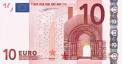 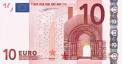 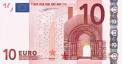 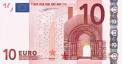 =
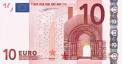 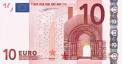 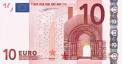 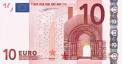 Geldmenge
(z.B. 10 Mio €)
Ø Stundenlohn(z.B. 10,00 €/h)
Summe der Produktwerte(z.B. = 1 Mio Arbeitsstunden)
=
*
Geldmenge ist Teil der Warenmenge
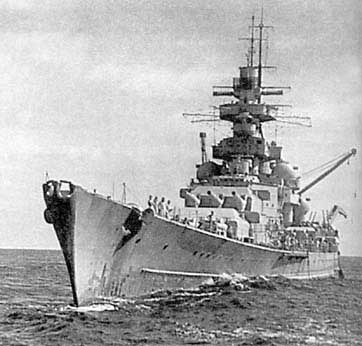 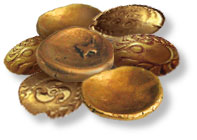 gesamte Warenmenge
und der Gesamtproduktwert ist die Summe der aufgewendeten Arbeitszeit
Die Leihe
Nachbar
Verleiher
Person A
Entleiher
Zeitachse
Ausleihen der Bohrmaschine
Beginnder Leihe
1 Schlag-bohrmaschine
t0
1 Schlag-bohrmaschine
Zeitdauer des Leihverhältnisses
Zeit zur Nutzung
der Bohrmaschine
Rückgabe der Bohrmaschine
1 Schlag-bohrmaschine
1 Schlag-bohrmaschine
Endeder Leihe
t1
Die Geld-Leihe
Nachbar
Verleiher
Person A
Entleiher
Zeitachse
Ausleihen
des Geldes
Beginnder Leihe
10 Euro
t0
10 Euro
Zeitdauer des Leihverhältnisses
Zeit zur Nutzung
des Geldes
Rückgabe
des Geldes
10 Euro
10 Euro
Endeder Leihe
t1
Die Staatsanleihe
Bänker
Verleiher
x Mio Staatsbürger
Entleiher
Zeitachse
Ausleihen
des Geldes
Beginnder Leihe
Geldmenge G
t0
Geldmenge G
Zeitdauer des Leihverhältnisses
Zeit zur Nutzung
des Geldes
Rückgabe
des Geldes
Geldmenge G
Geldmenge G
Endeder Leihe
t1
Das Eier-Darlehen
Nachbarin
Person A
Zeitachse
Beginn desDarlehens
10 Eier
t0
10 Eier
Zeitdauer des Leihverhältnisses
10 (andere) Eier
(von der gleichen Art und Güte)
10 (andere) Eier
(von der gleichen Art und Güte)
Ende desDarlehens
t1
Das Geld-Darlehen
Nachbarin
Person A
Zeitachse
Beginn desDarlehens
10 Euro
t0
10 Euro
Zeitdauer des Leihverhältnisses
10 (andere) Euro
(von der gleichen Art und Güte)
10 (andere) Euro
(von der gleichen Art und Güte)
Ende desDarlehens
t1
Das Kreditverhältnis
Wirt
Gast
Zeitachse
vor demAustausch
1 Bier
mit p = 5 min
1 Bier
mit p = 5 min
t0
Zeitdauer der Tauschphase
(des Kreditverhältnisses)
1 Euromit p = 5 min
1 Euromit p = 5 min
nach demAustausch
t1
Ein Kreditverhältnis zwischen
Apfelpflücker
Birnenpflücker
Zeitachse
vor demAustausch
1 Apfel
mit p = 5 min
1 Apfel
mit p = 5 min
t0
Zeitdauer der Tauschphase(des Kreditverhältnisses)
1 Birnemit p = 5 min
1 Birnemit p = 5 min
nach demAustausch
t1